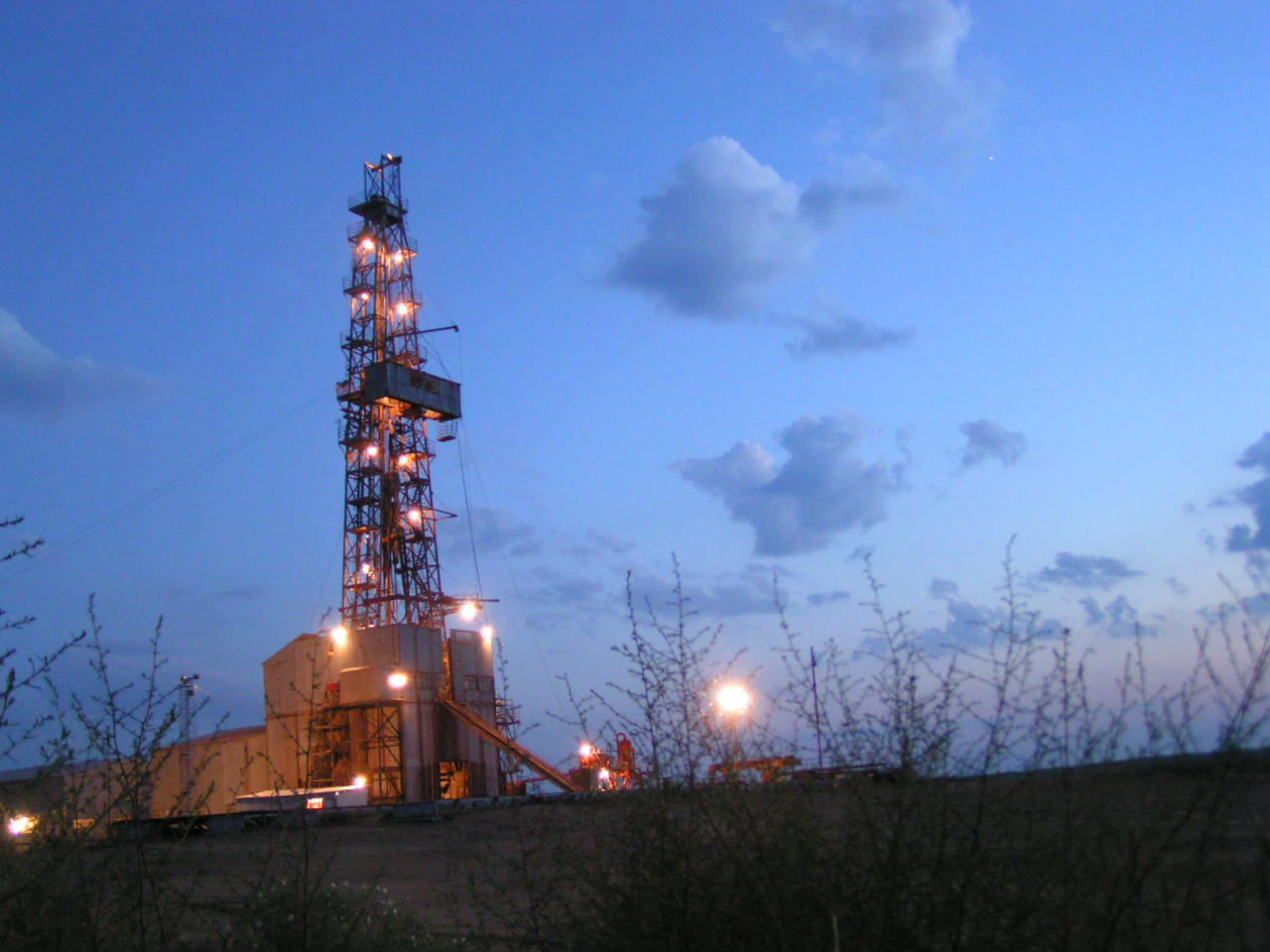 ПРЕЗЕНТАЦИЯ
ООО «ПКФ «Недра-С»
Наши  партнеры
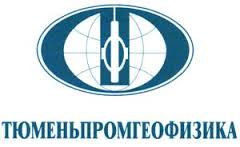 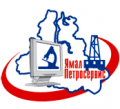 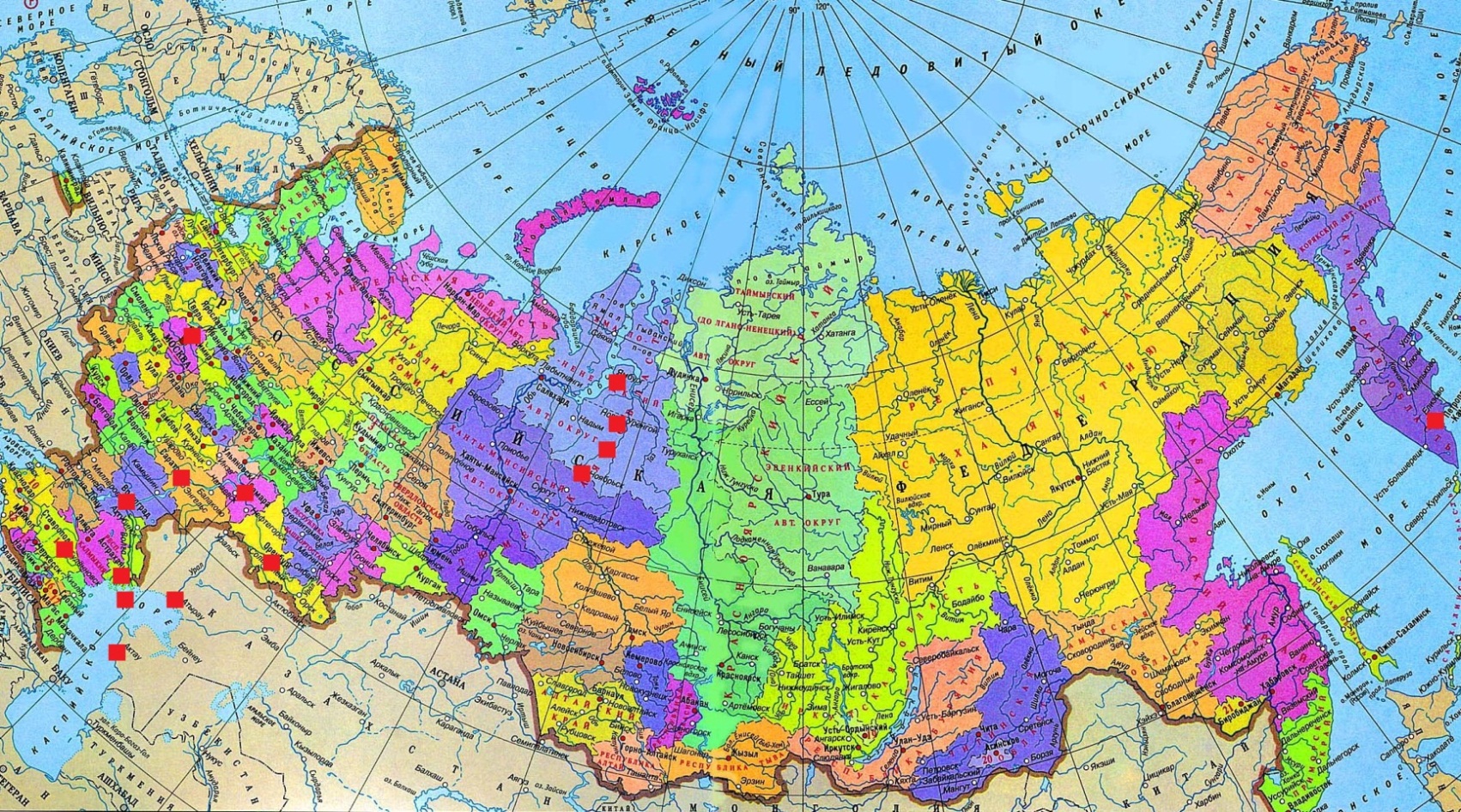 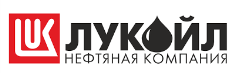 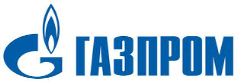 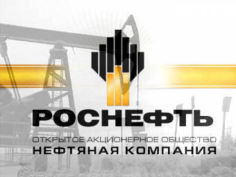 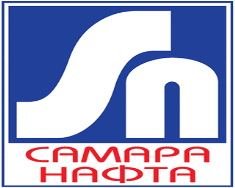 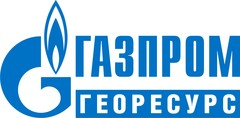 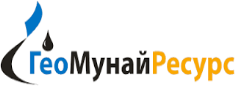 География работ
Направления    деятельности
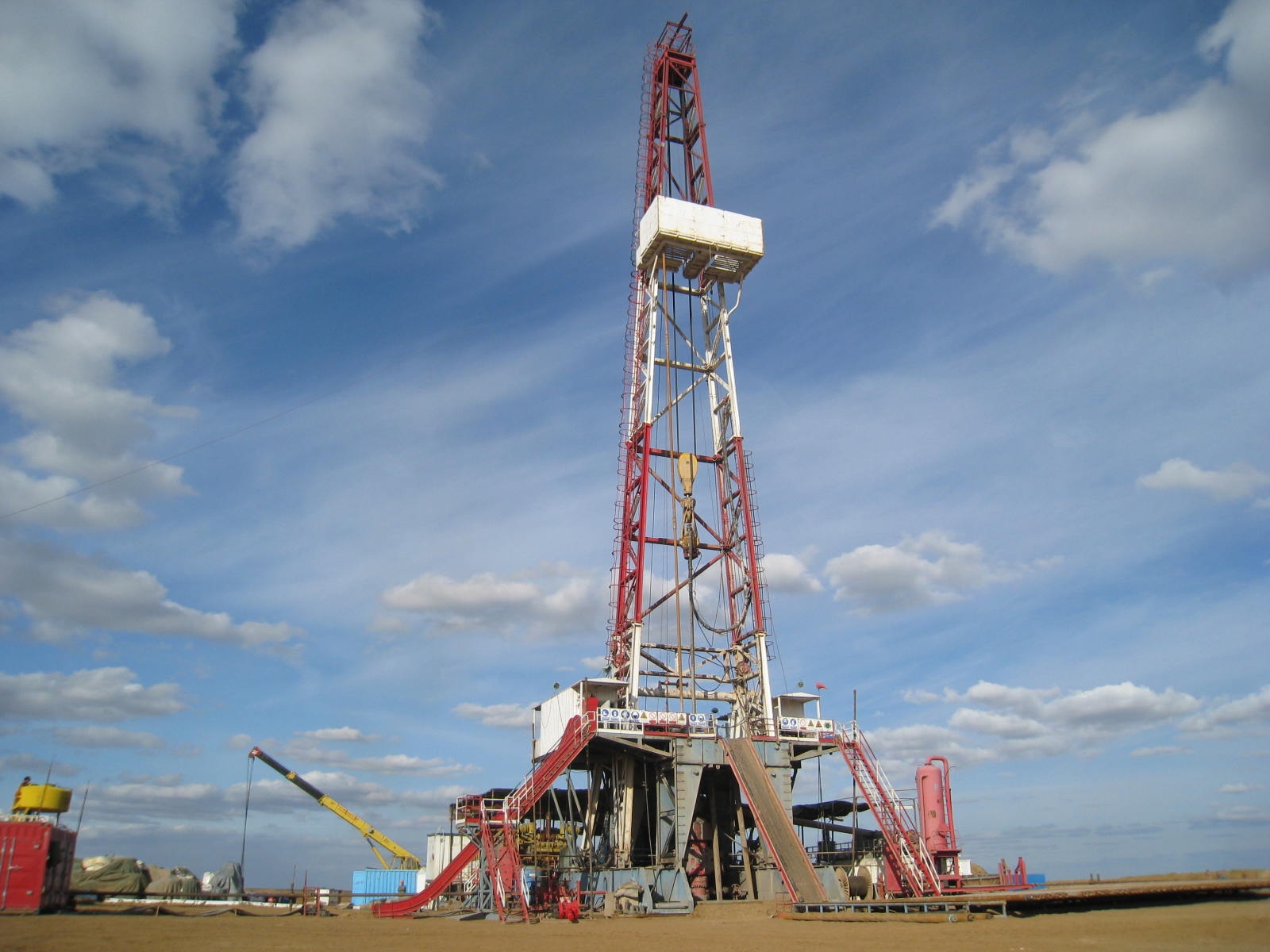 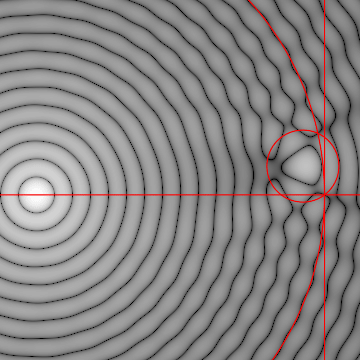 Геофизические исследования
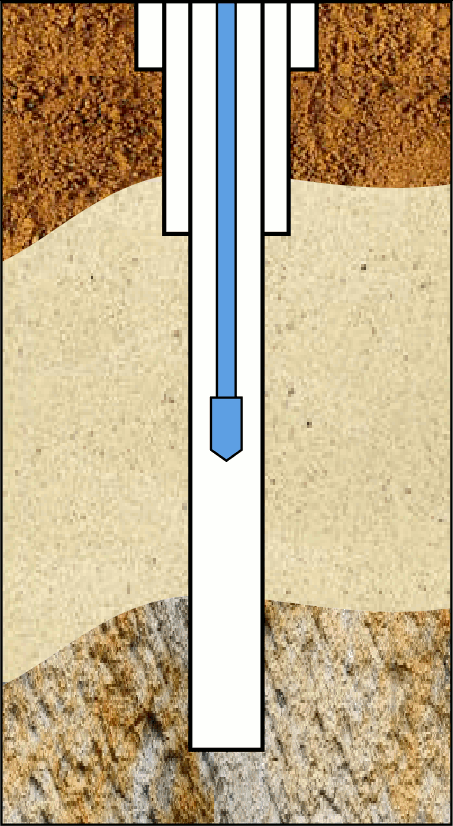 Волновая технология 
с использованием
генератора упругих
 волн (УГСВ)
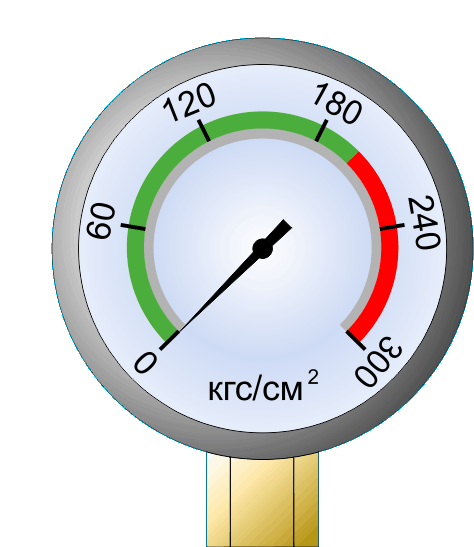 Ликвидация
межколонных давлений 
(МКД)
Возможности Трехкомпонентного геоакустического каротажа
определение наличия и направления заколонных и межколонных перетоков;
изучение профиля притока в интервалах перфорации;
обнаружение мест негерметичности элементов конструкции скважины;
определение техногенных залежей;
определение типа потока флюида;
определение внутрипластовых движений флюидов;
обнаружение участков интенсивного поглощения, как в открытом стволе, так и за колоннами;
выявление продуктивных коллекторов в неперфорированных интервалах обсаженных скважин.
Возможности Спектрального трехкомпонентного каротажа микровибраций геосреды
определение заколонных  перетоков  и  обнаружения  техногенных  залежей  газа;
выявление  движения  флюидов  в  пластах-коллекторах, без выхода в скважину;
выделение работающих интервалов в действующих скважинах и мест нарушения герметичности эксплуатационных колонн
Волновая технология с использованием
генератора упругих  волн (УГСВ)
увеличения дебита скважин
увеличения приемистости скважин
очистки внутренних поверхностей бурильных и насосно-компрессорных труб
повышения качества цементирования обсадных колонн
уплотнения цементного моста
ликвидации «прилипания» бурильных труб
разрабатывается технология создания противофильтрационных завес на горных выработках 
В основе технологии  УГСВ лежит создание в скважине с помощью генератора упругих волн (который смонтирован на устье) волны  сжатия заданной направленности
Характеристика генераторов силовых волн
В настоящее время в работах используются две модификации УГСВ, отличающиеся друг от друга габаритами и энергией удара.
Улучшение качества цементирования колонн
Для получения лучшего контакта на границах колонна/цемент, порода/цемент, а также для улучшения качества цементного камня, предлагается применять волновое воздействие на цементный раствор с применением УГСВ.
УГСВ монтируется на цементировочную головку и запускается в работу после окончания закачки цементного раствора и промывочной жидкости в скважину. Обработка упругими вол-нами производится в течении 15-20 минут. В результате происходит замещение глинистого раствора цементом и улучшается контакт.
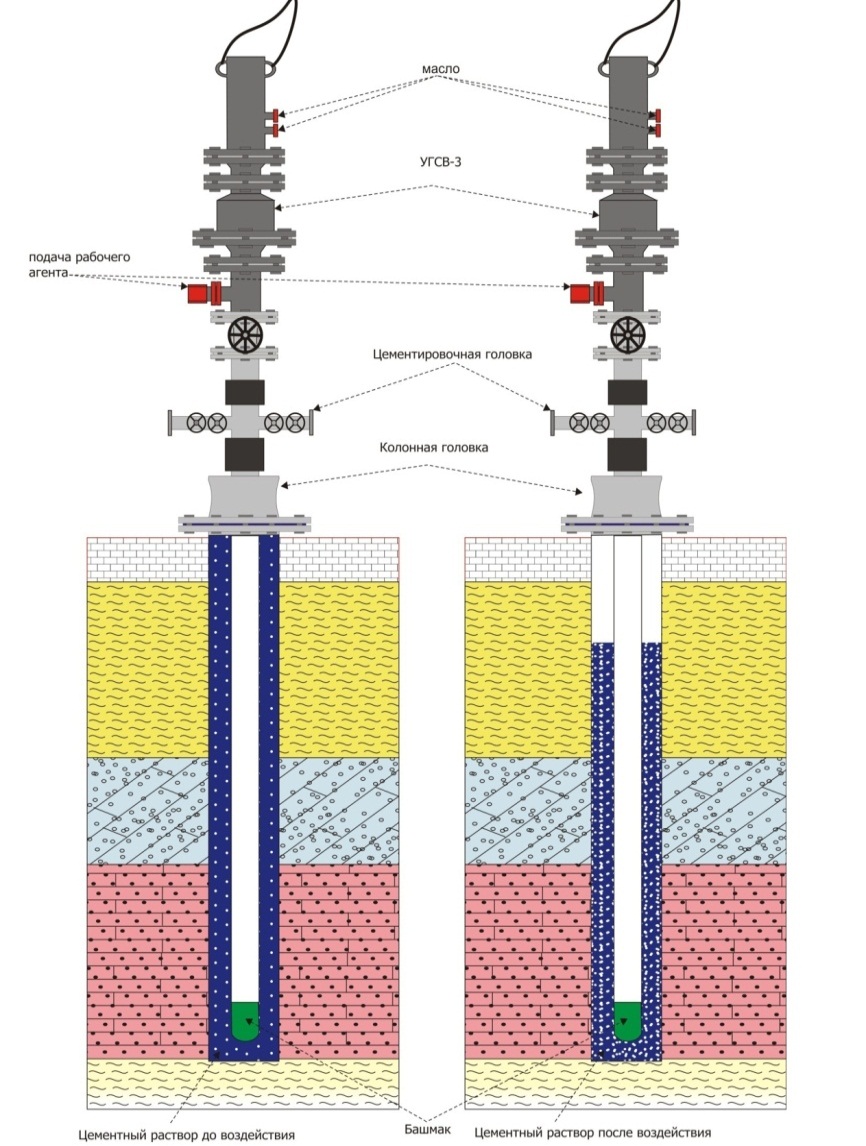 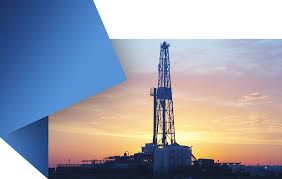 Уплотнение цементного моста
При установке цементных мостов в процессе ремонта или ликвидации скважин производится  уплотнение цементного моста аналогичным способом как и повышение качества цементирования.
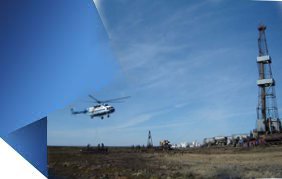 Проведение работ по ликвидации МКД
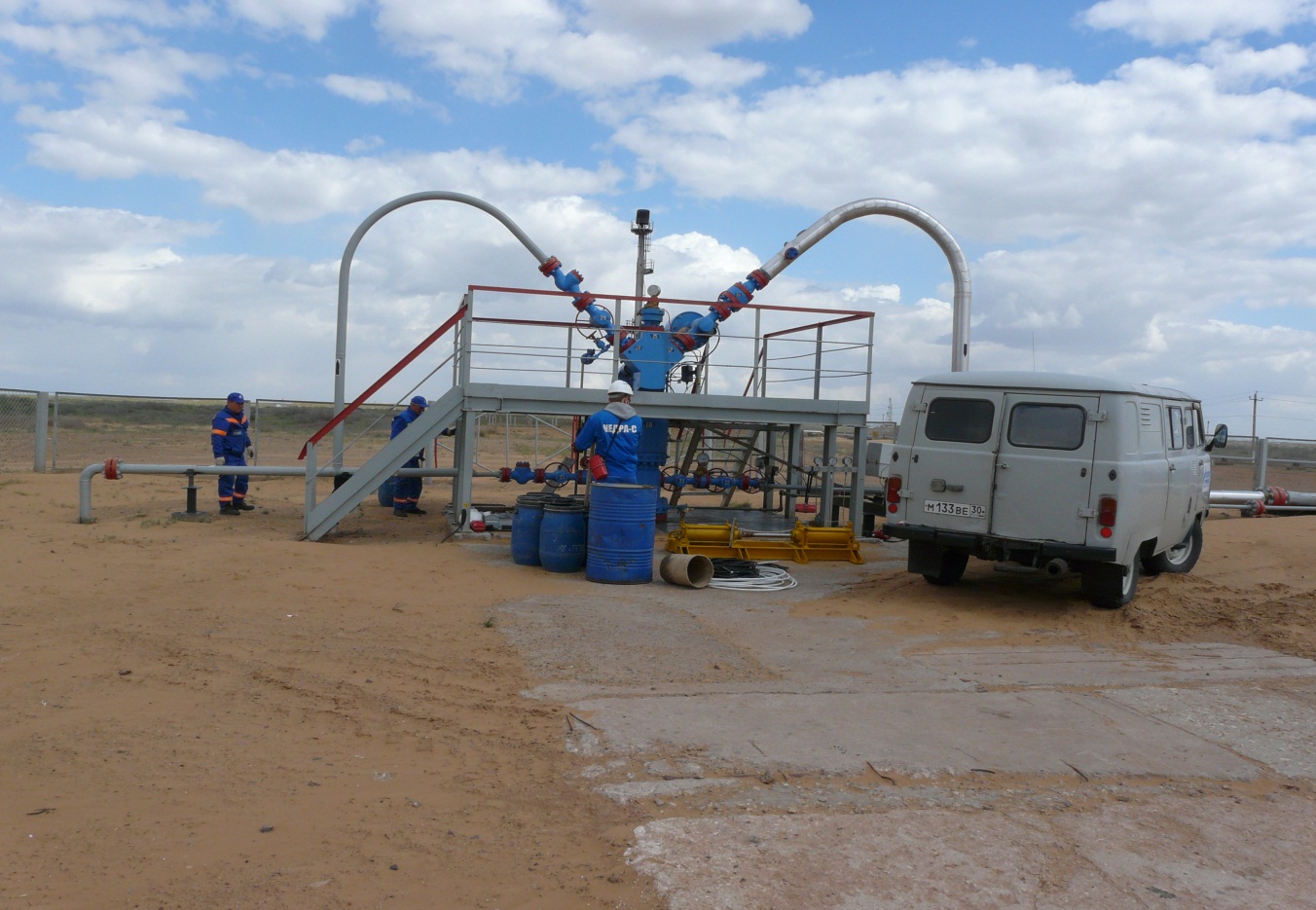 Данная технология основана на закачке
 в МКП с устья скважины специальных герметизирующих составов (ВСН, WARP,ЩВПС) имеющих соответствующие сертификаты, с целью ликвидации путей миграции флюида в полостях и микротрещинах цементного камня. Закачка происходит по принципу нагнетания состава в МКП через межколонный отвод с его проникновением в микро- и макродефекты  цементного камня, что приводит к ликвидации фильтрационных каналов.
По окончании закачки выдаются  рекомендации по осуществлению контроля за состоянием межколонного пространства в процессе эксплуатации скважины.    Для повышения эффективности проводимых работ применяется установка генератора силовых волн (УГСВ), которая создает волновое (виброакустическое) воздействие на межколонную среду и благодаря этому улучшается проникновение герметизирующего состава в микротрещины, а также его равномерное распределение в МКП.
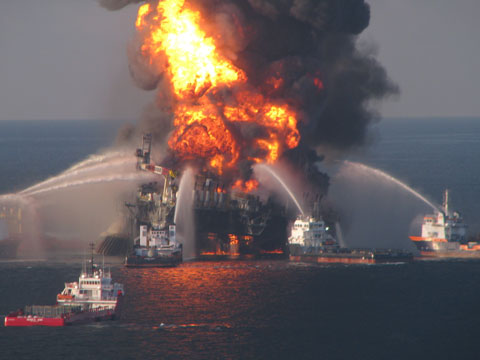 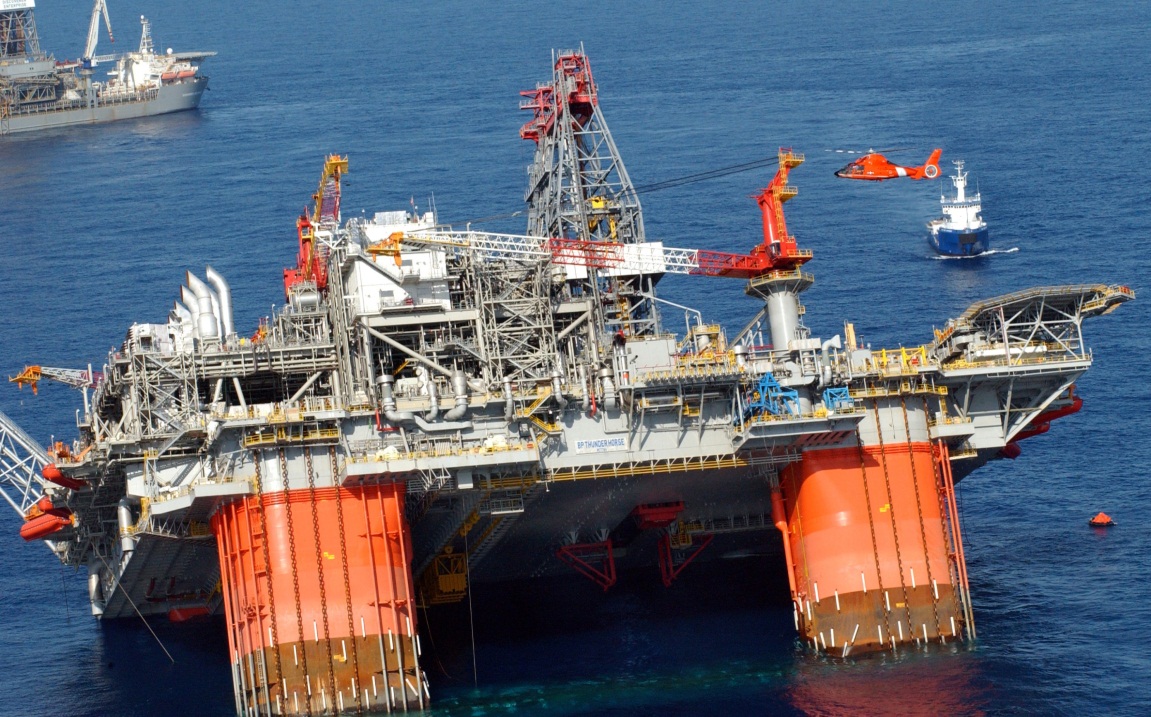 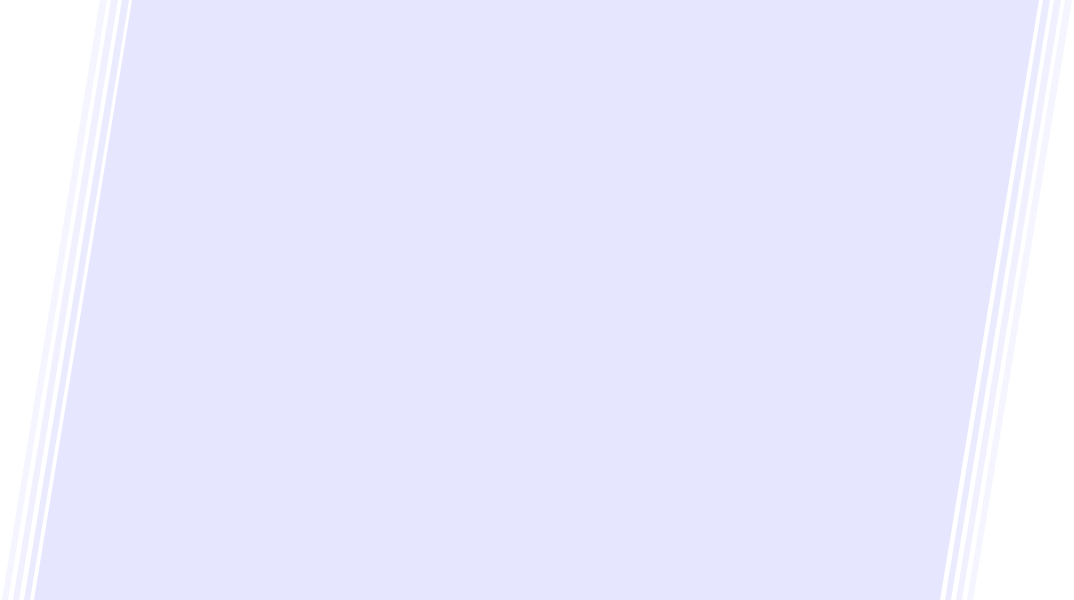 Пренебрежение диагностикой межпластовых и межколонных перетоков, вопросами ограничения и ликвидации МКД приводит к последствиям, которые могут развиться в экологическую катастрофу и усугубится человеческими жертвами
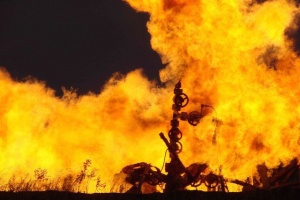 Спасибо за внимание